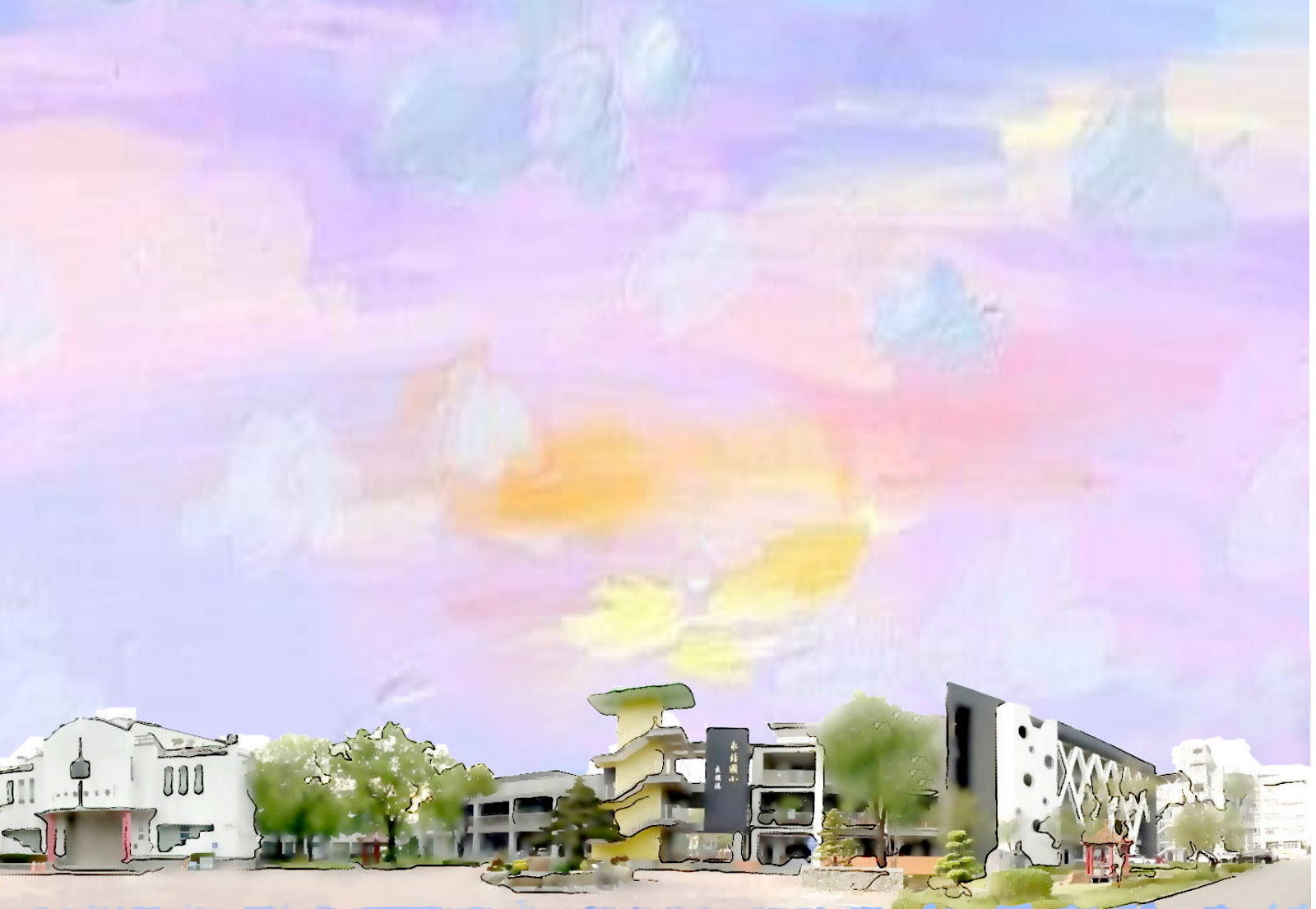 永靖國小112學年度臨時課發會
112.10.19
1
提案討論
一、112學年度永靖國民小學「永抱童年靖擁書香」實施計畫修正
2